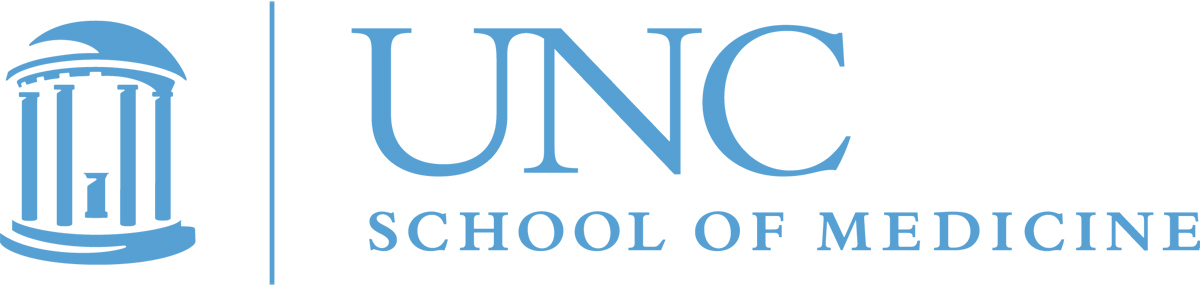 TitleAuthors
Optional LOGO (study, other dept)
Department of Anesthesiology, University of North Carolina-Chapel Hill, Chapel Hill, North Carolina 27599-7010 USA
FIGURES, GRAPHS, PICTURES, TEXT AS NEEDED







CHANGE THE WIDTHS AND NUMBER OF 
WHITE BOXES AS APPROPRIATE FOR YOUR POSTER NEEDS
CONCLUSION
Text

























REFERENCES
Text
INTRODUCTION
Text







MATERIALS AND METHODS
Text


















RESULTS
Text